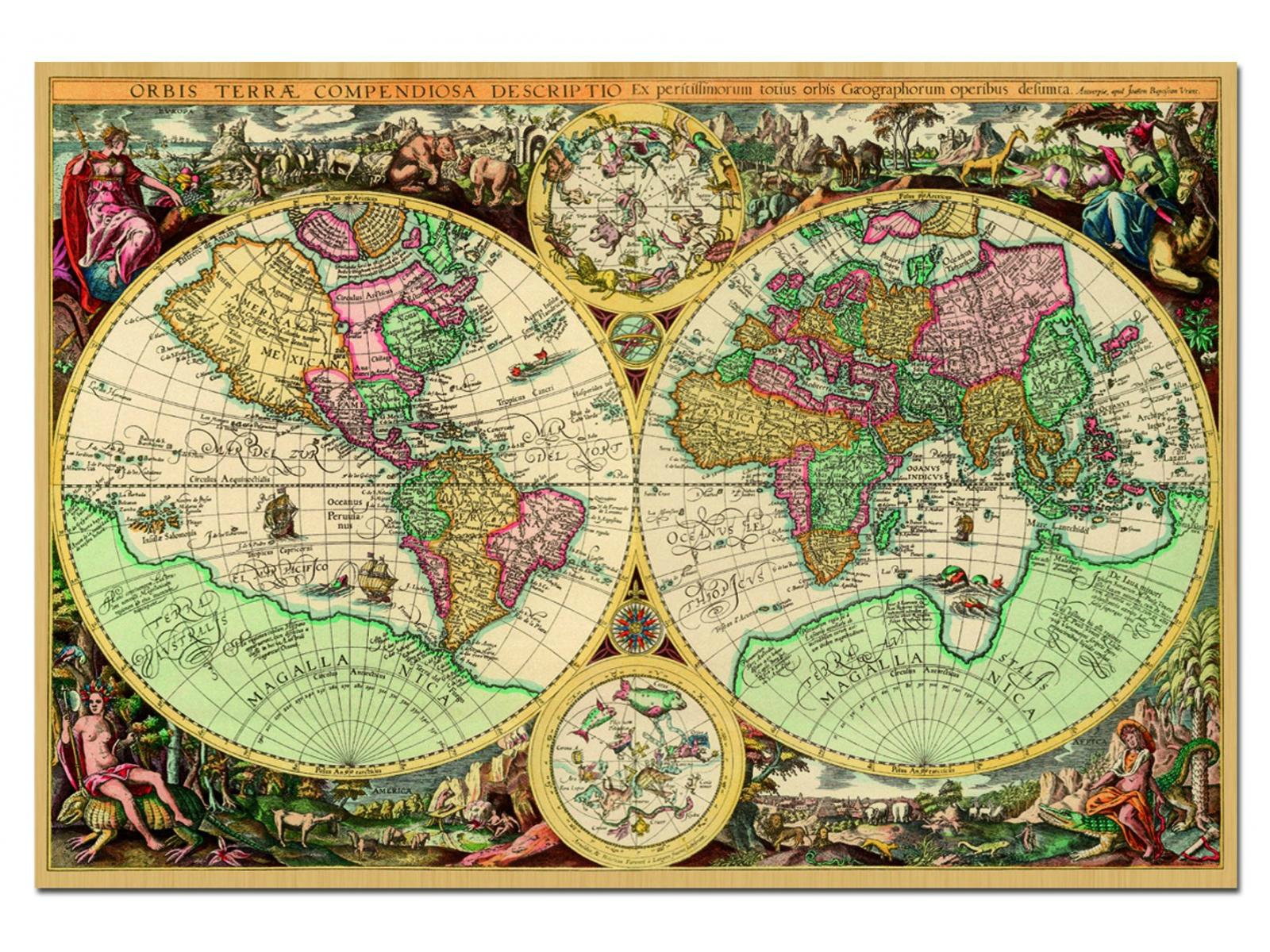 Путешественники
 древности
Урок географии 5 класс
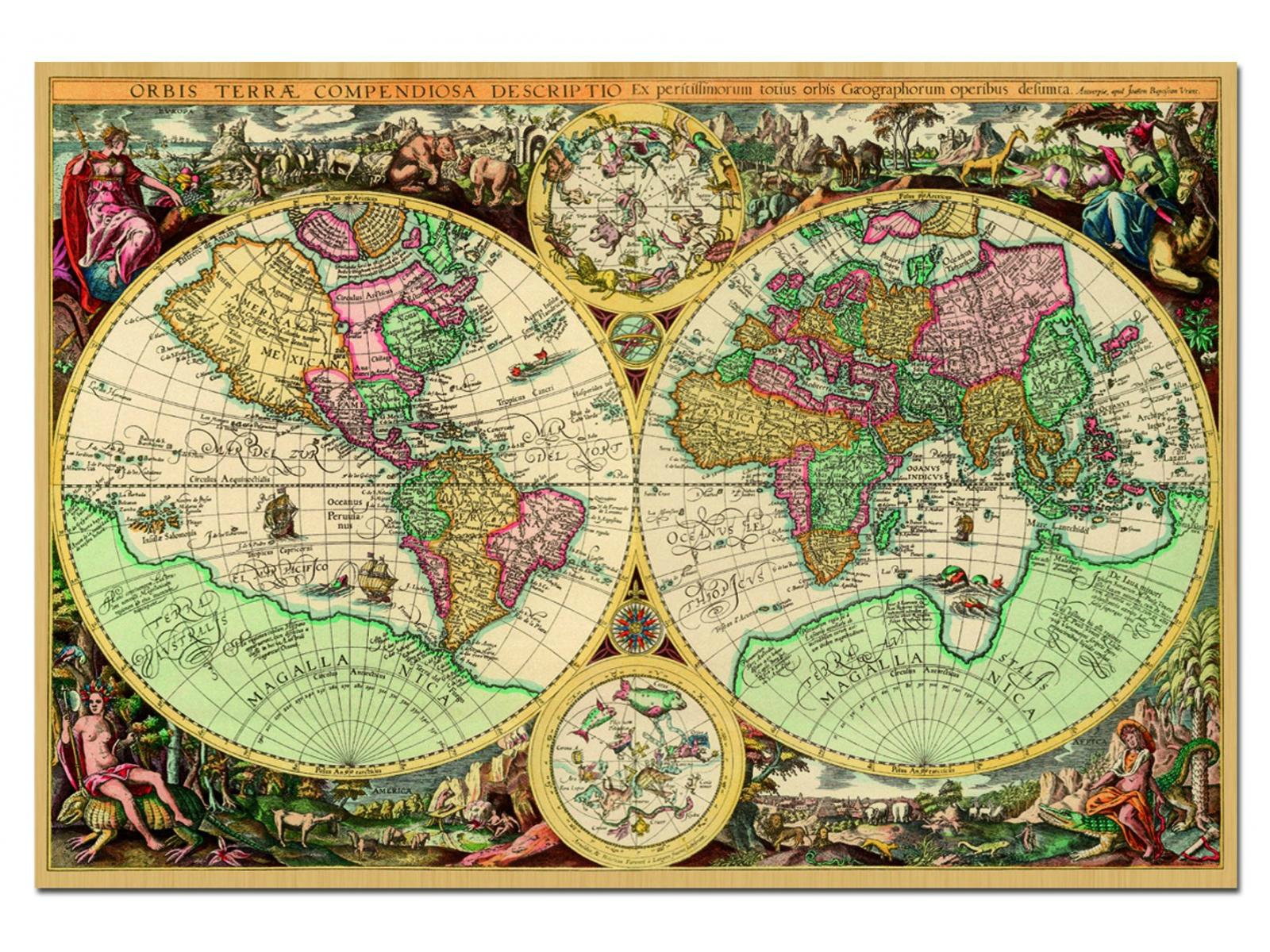 Ответы к тесту
Т
-в
-а
-в
-а
-а
-а

1 ошибка-5,
2ошибки -4,
3 ошибки - 3
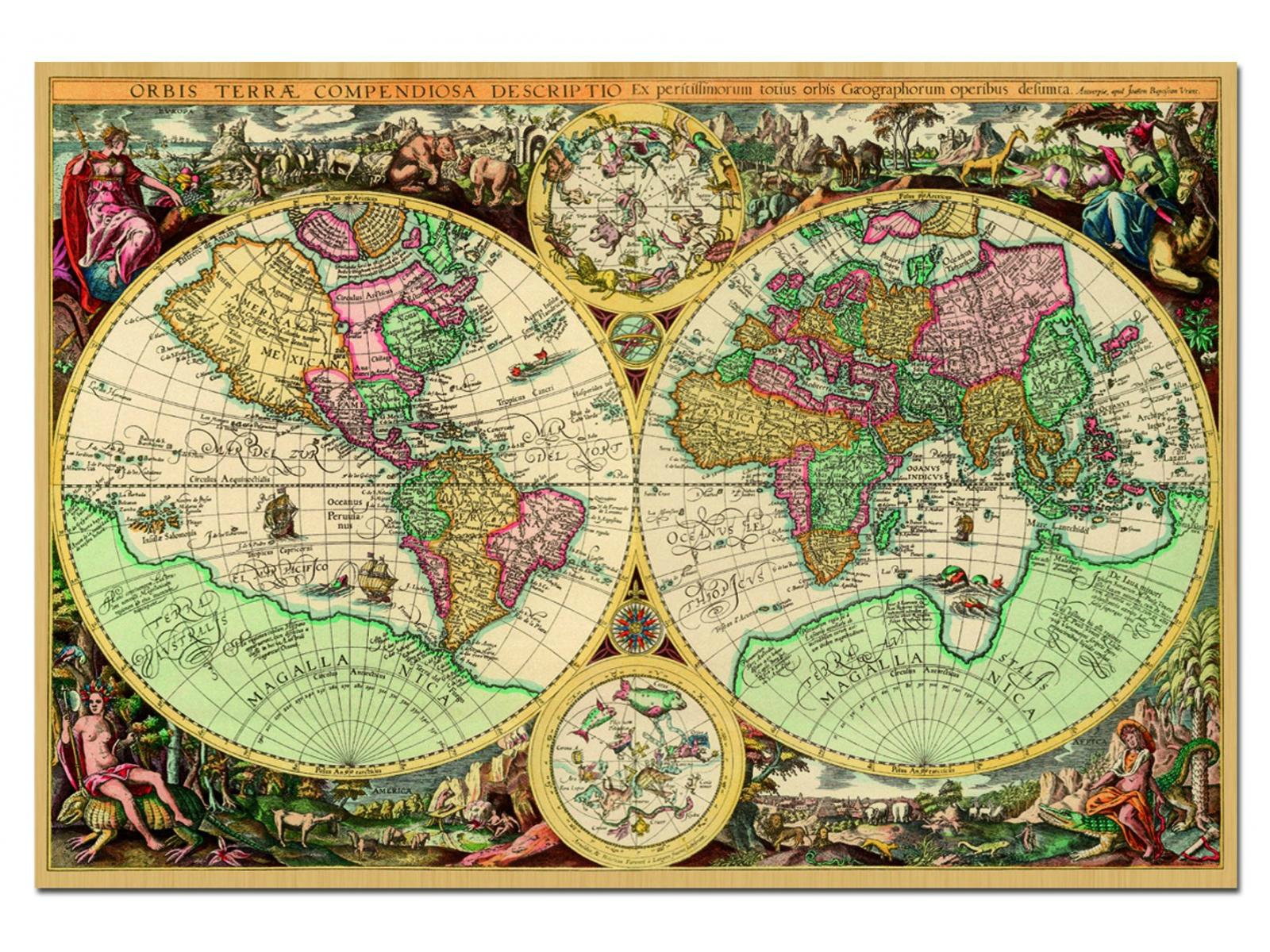 Проблемный вопрос
Т
Могли ли в древности люди совершать кругосветные путешествия?
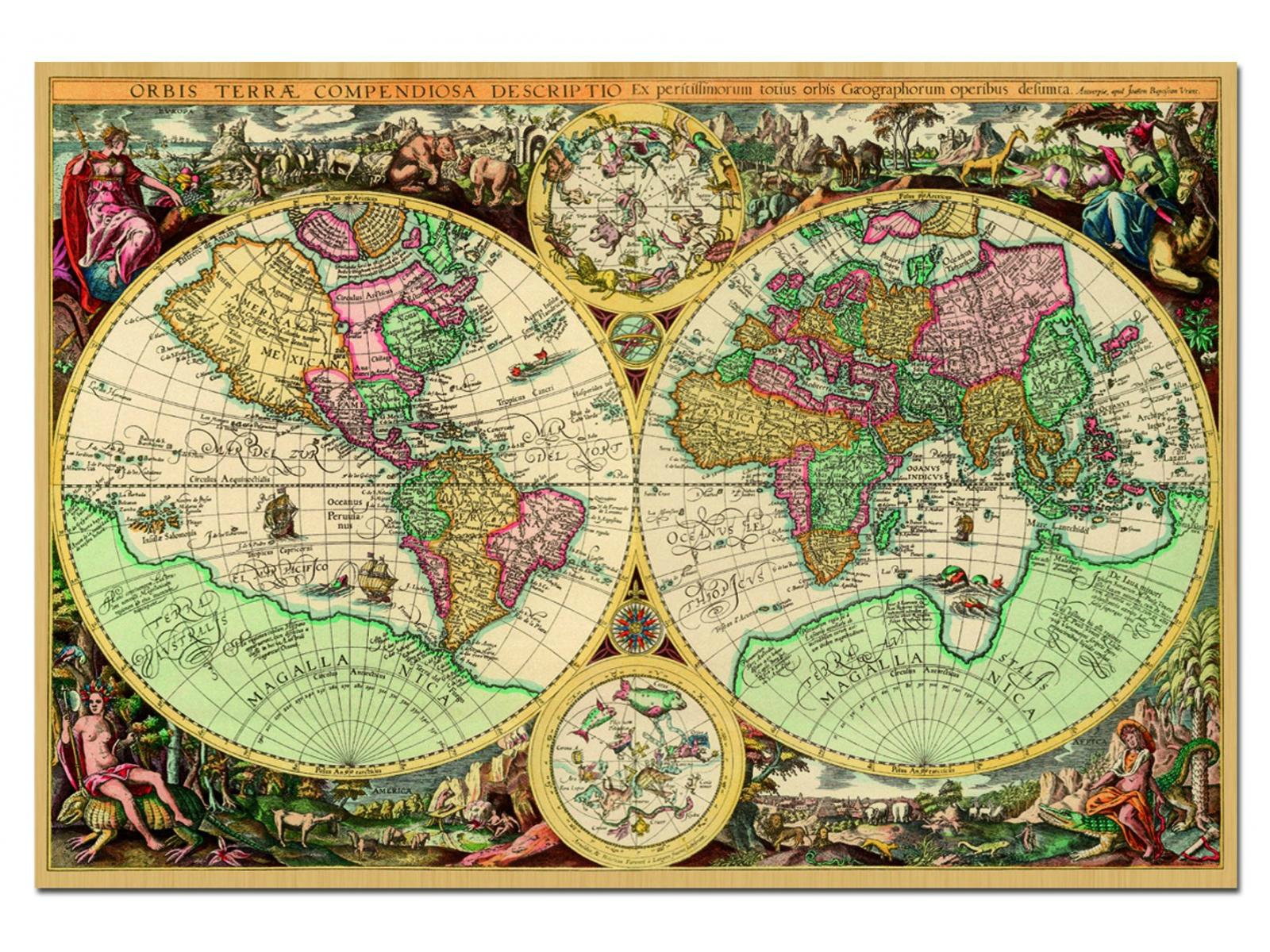 Финикийцы
Т
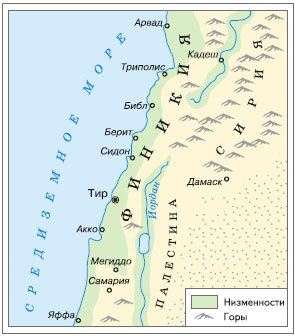 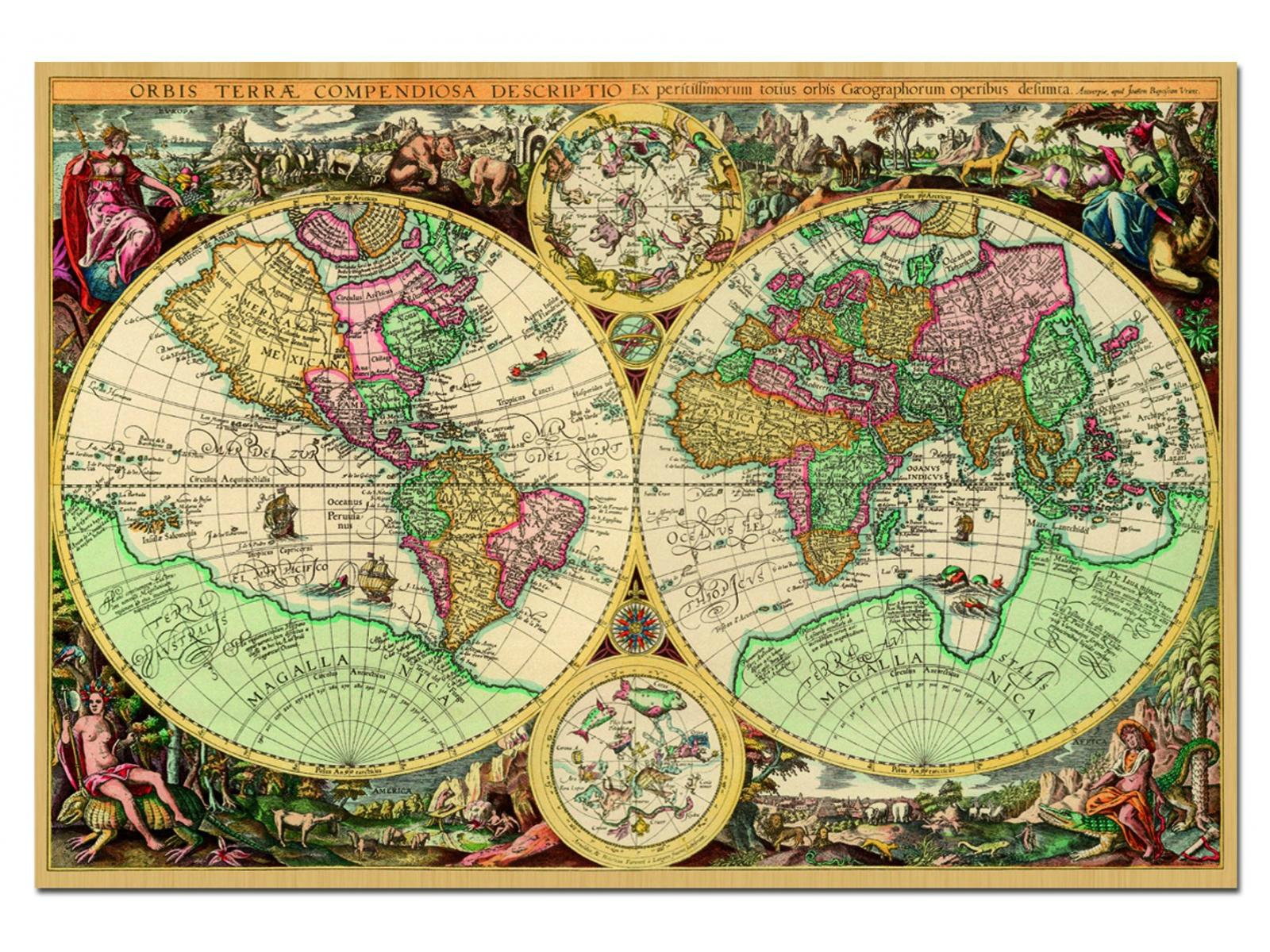 Финикийцы
Т
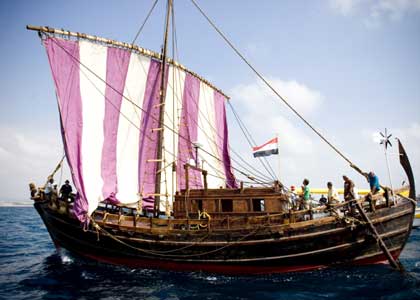 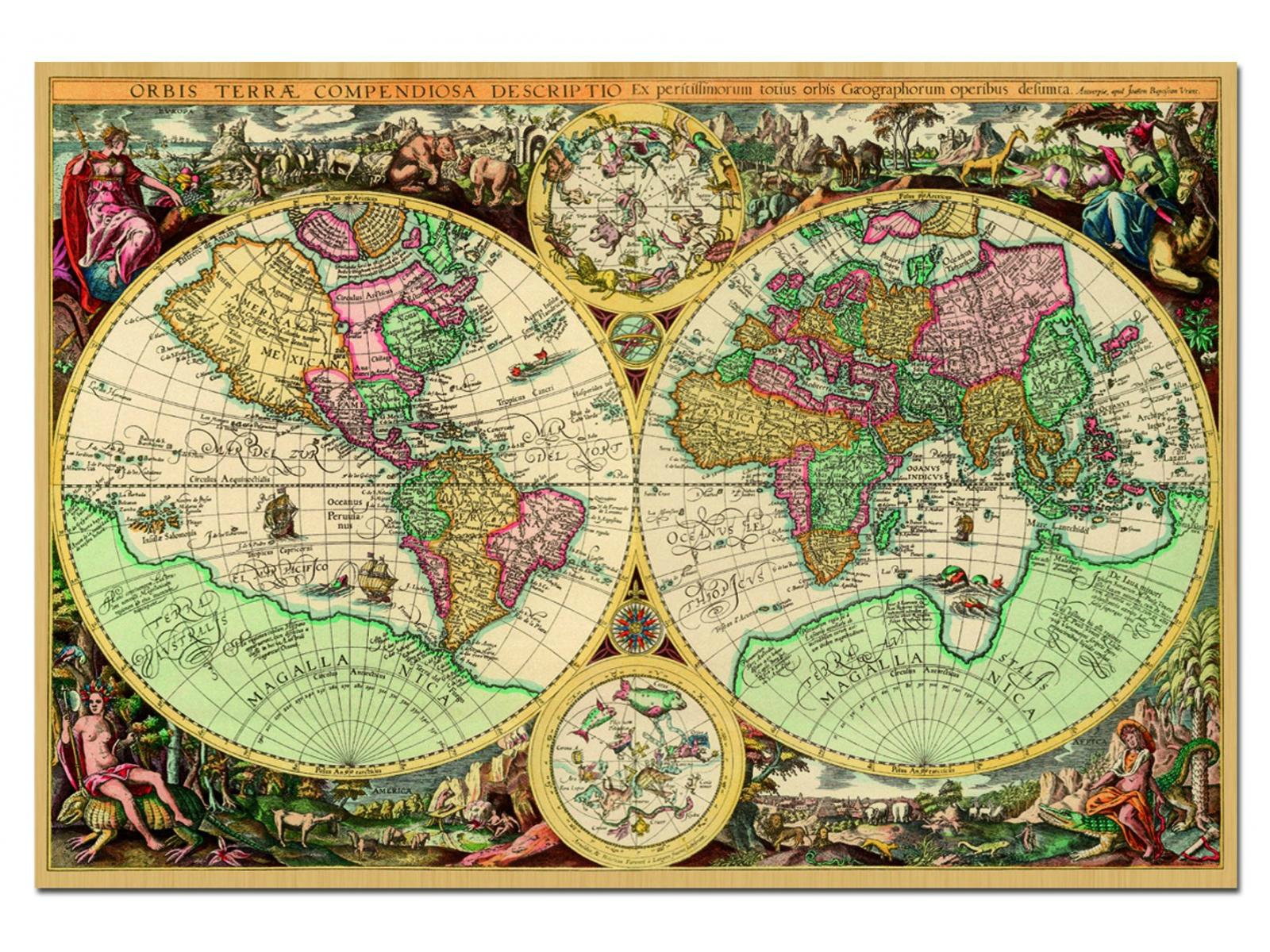 Оформить таблицу
Т
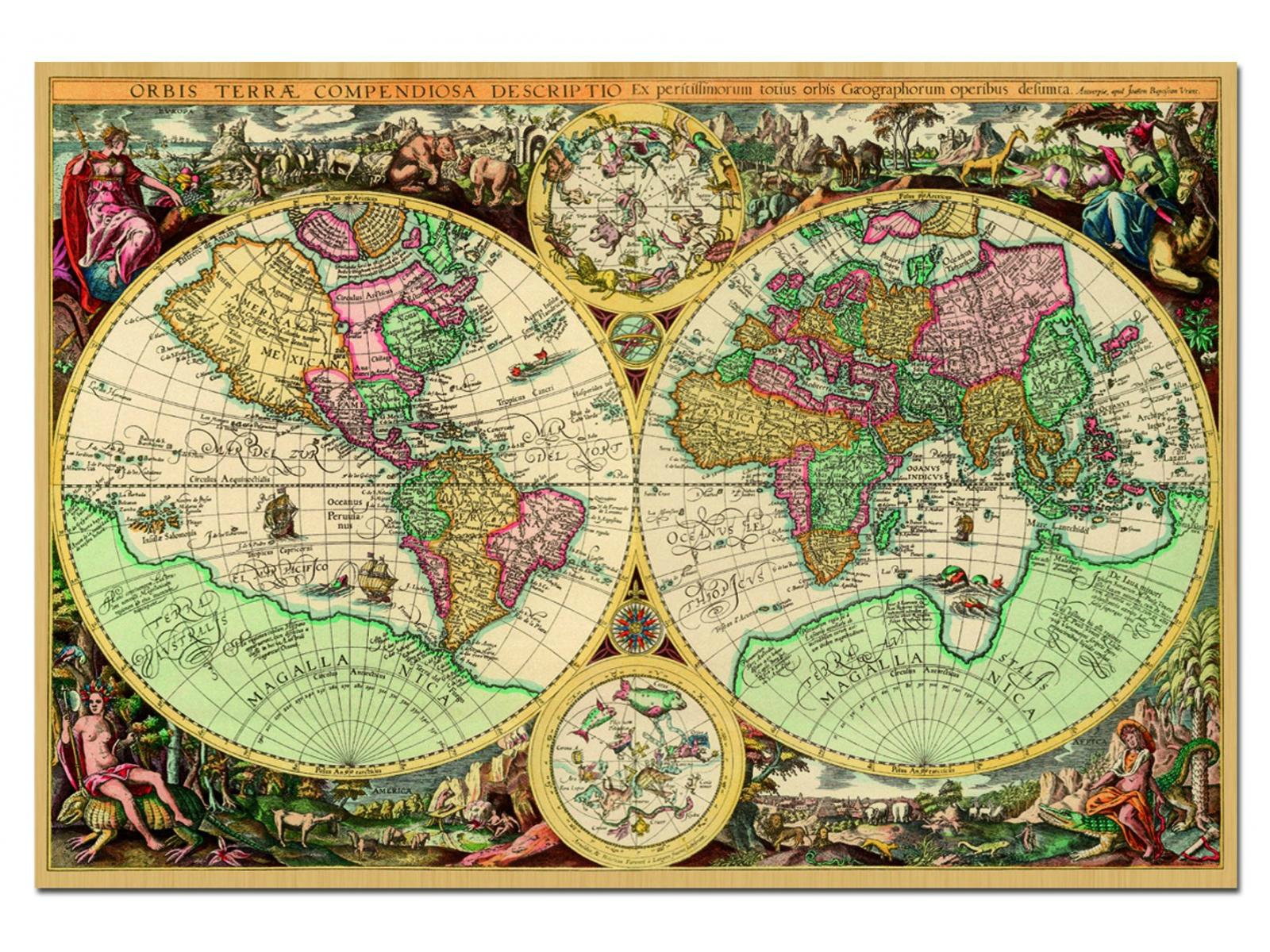 Карта путешествия финикийцев
Т
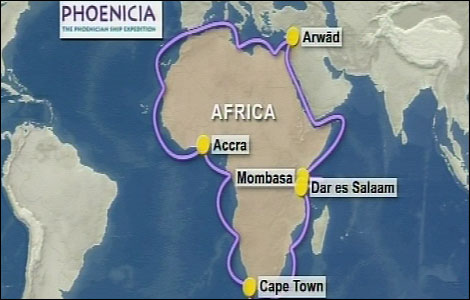 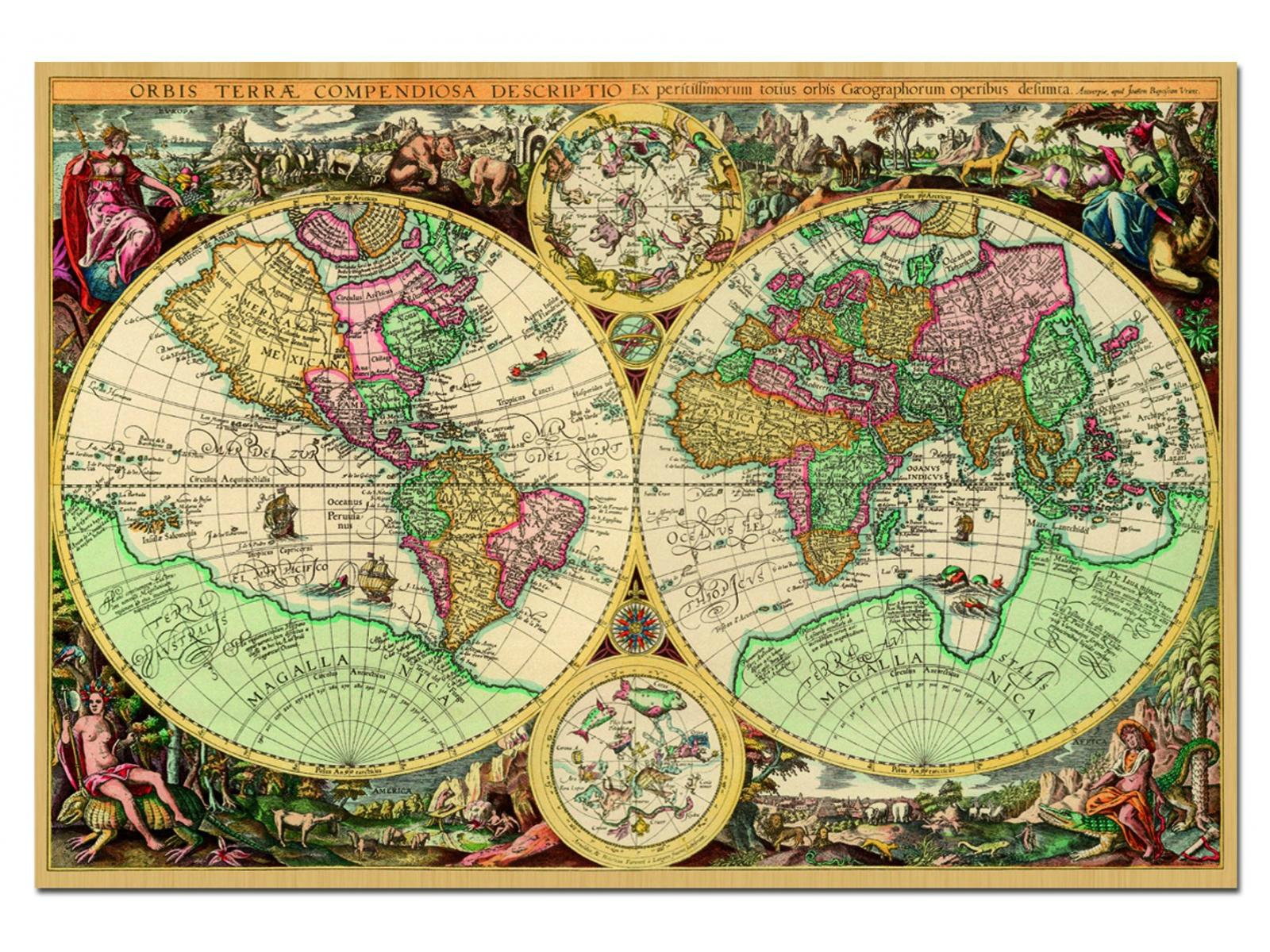 Геродот
Т
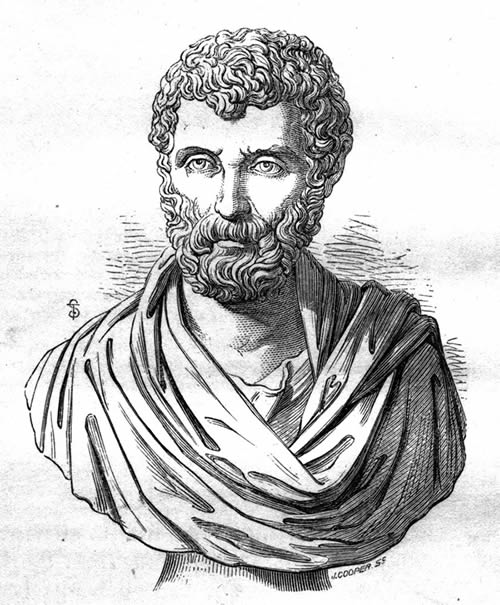 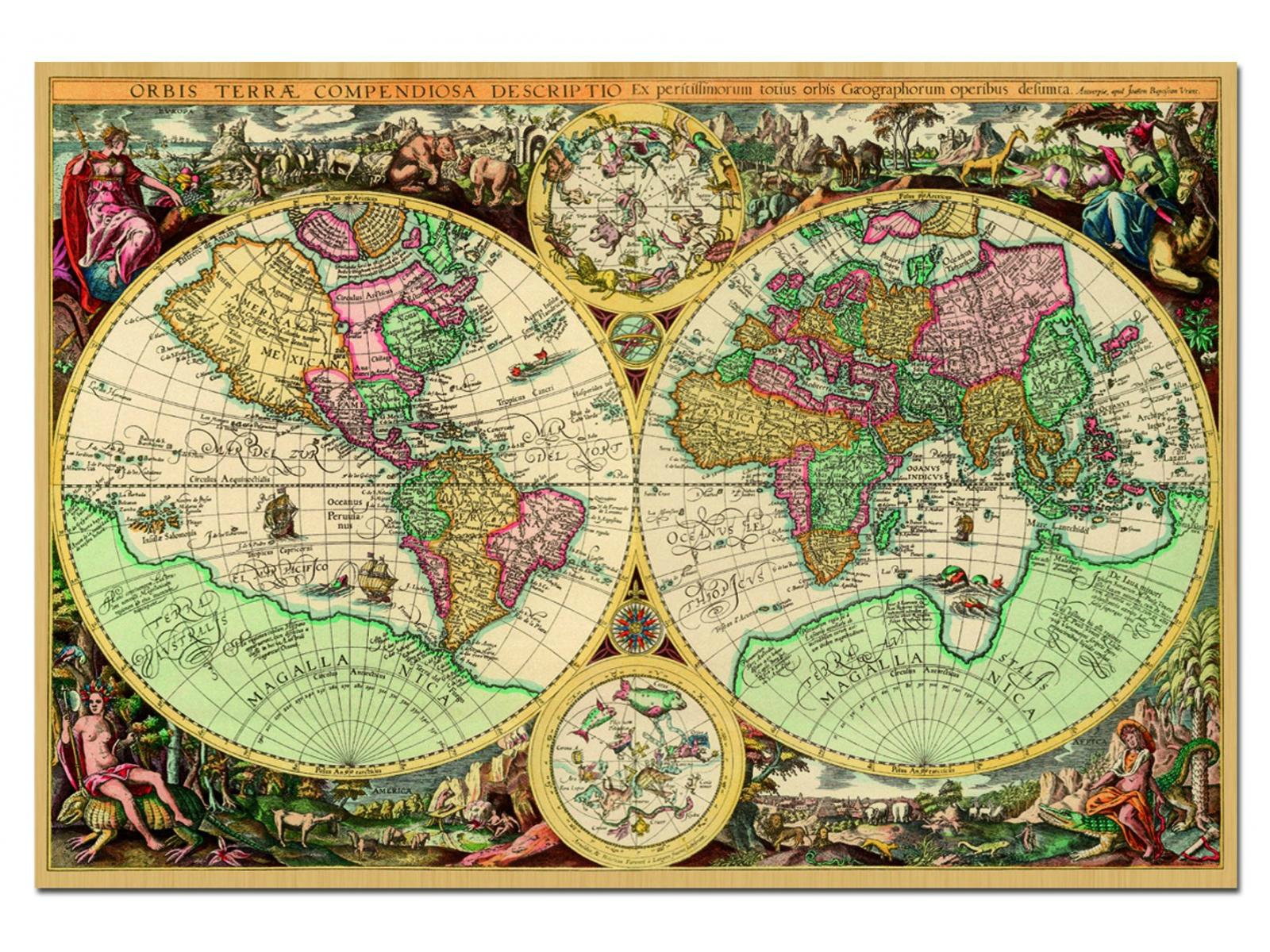 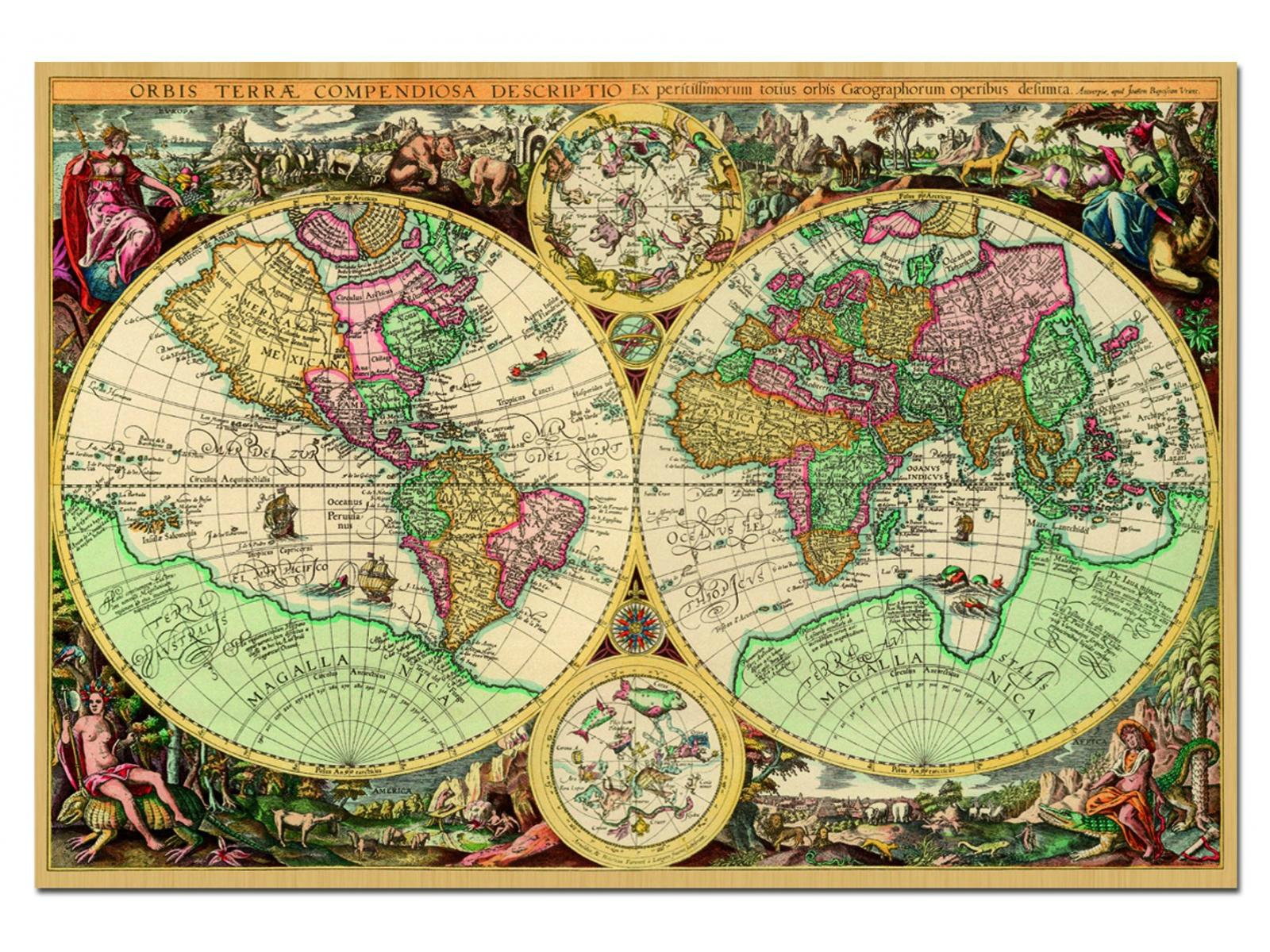 Путешествие Геродота
Т
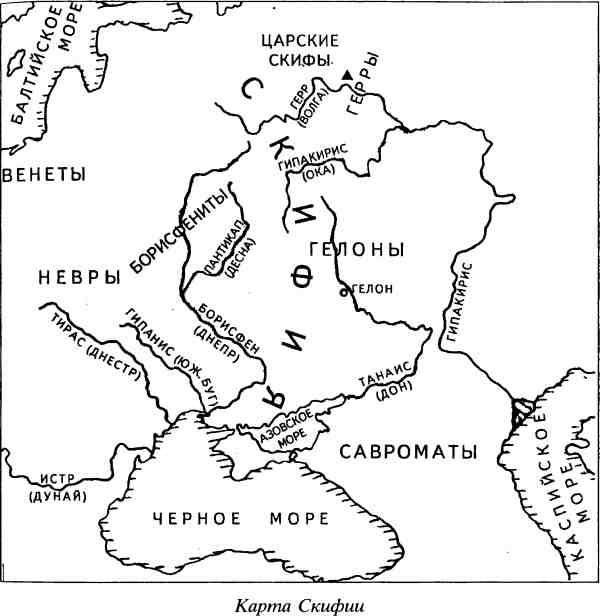 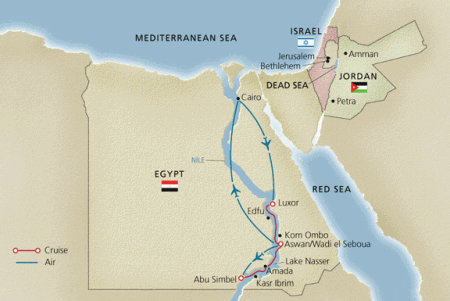 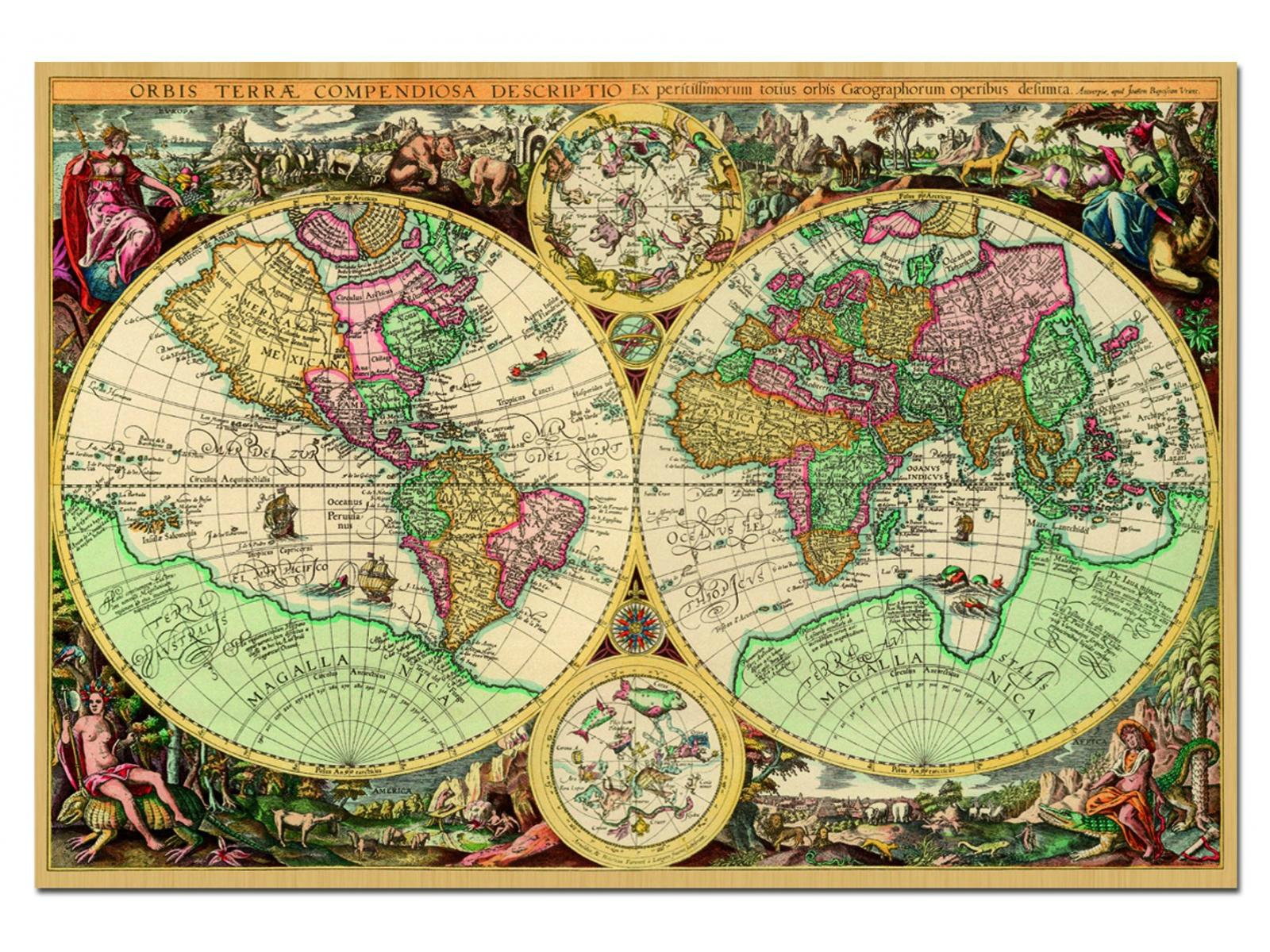 Физкультминутка
Т
Раз - подняться, потянуться,Два – согнуться, разогнуться,Три – в ладоши три хлопка,Головою – три кивка.На четыре – руки шире,Пять – руками помахать,Шесть – за парту тихо сесть.
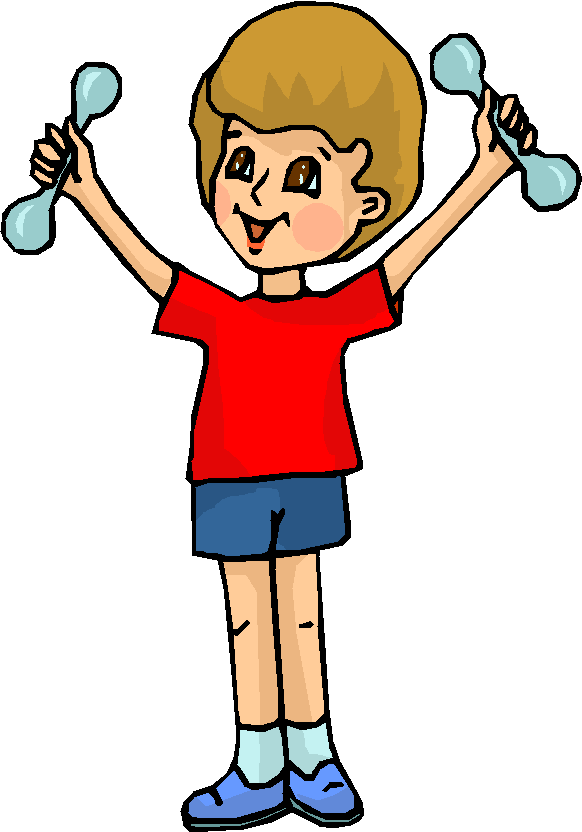 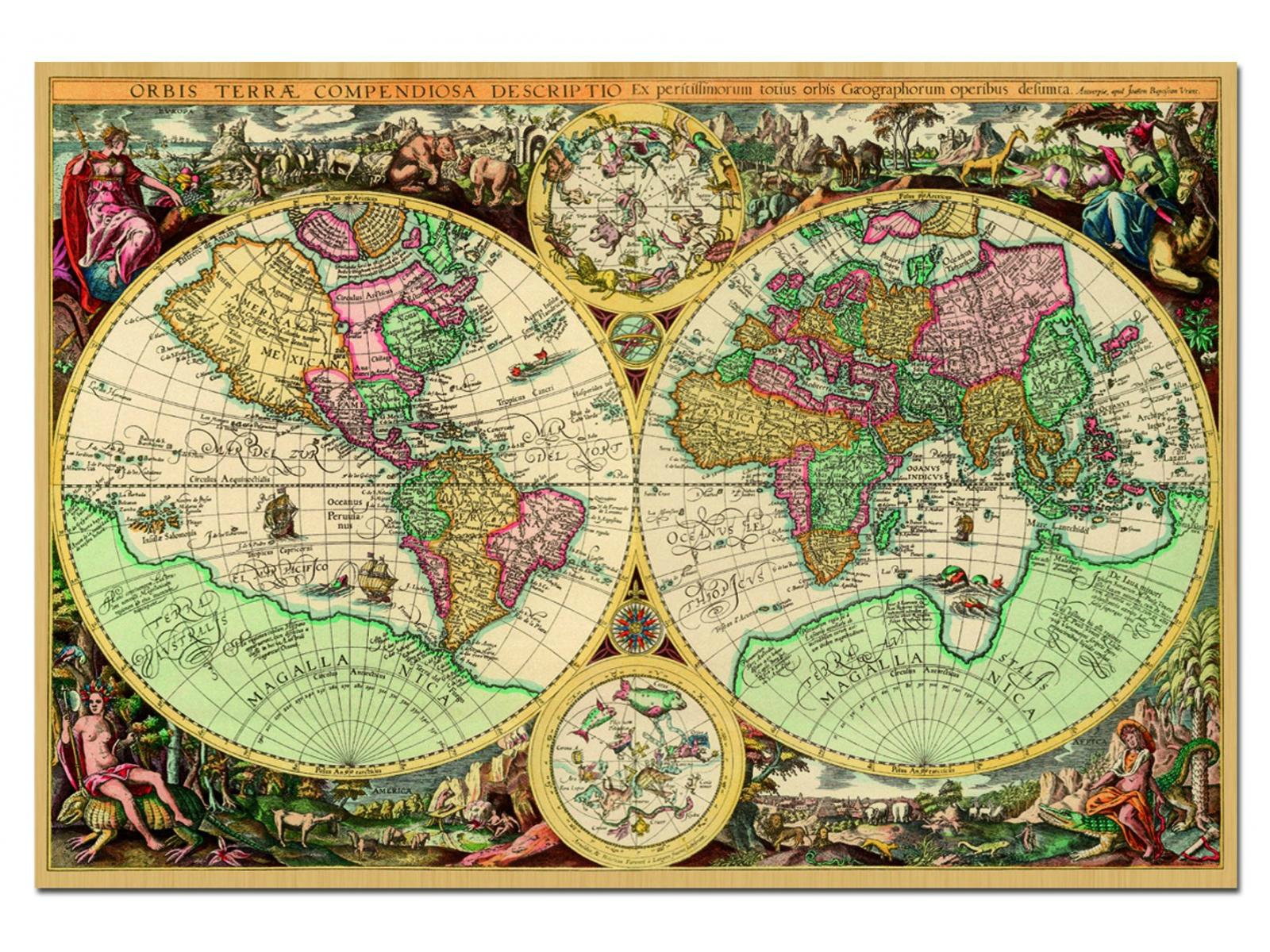 Пифей
Т
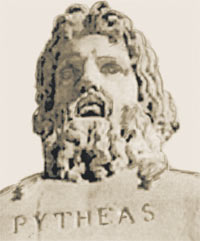 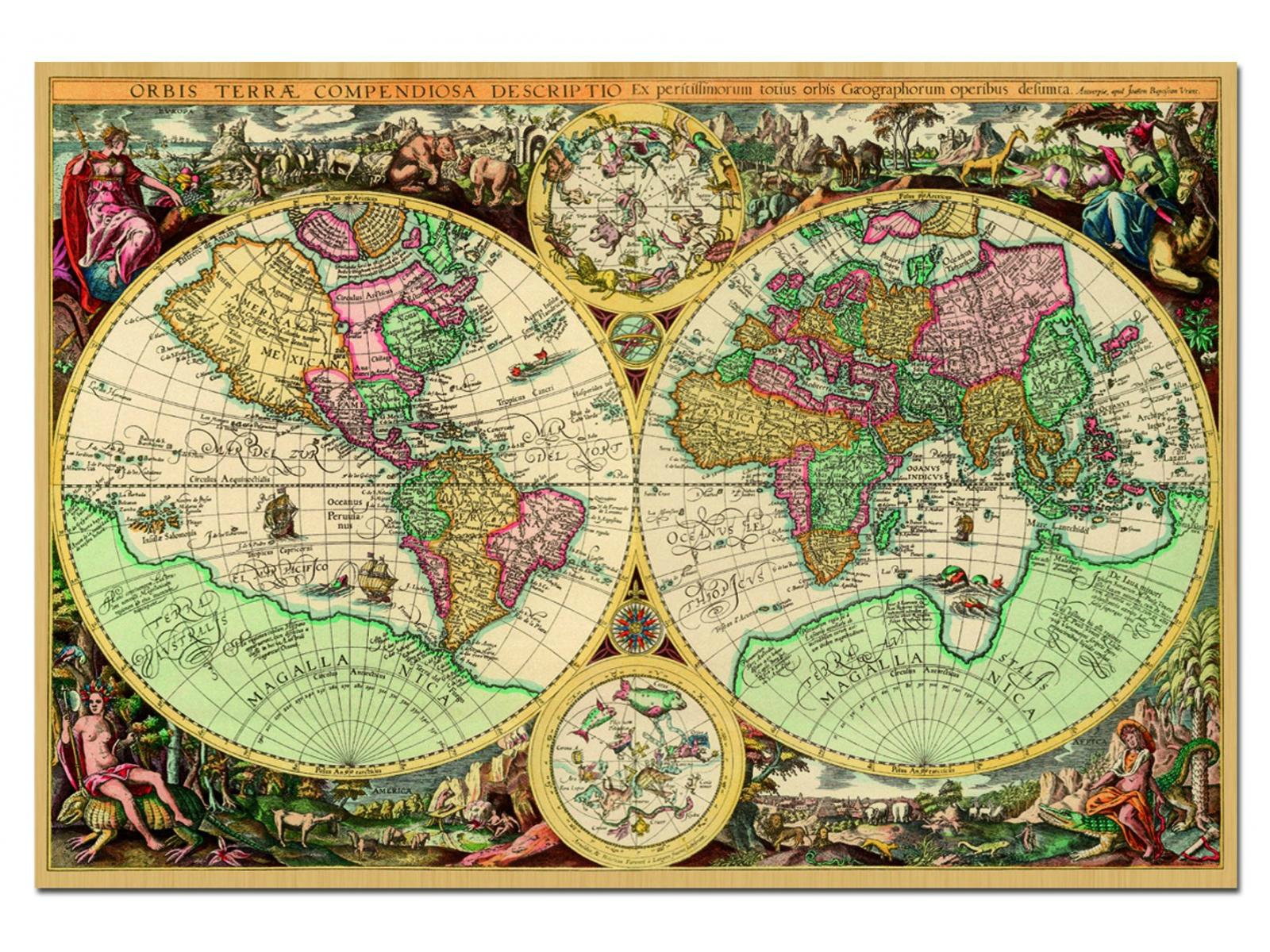 Янтарь –солнечный камень
Т
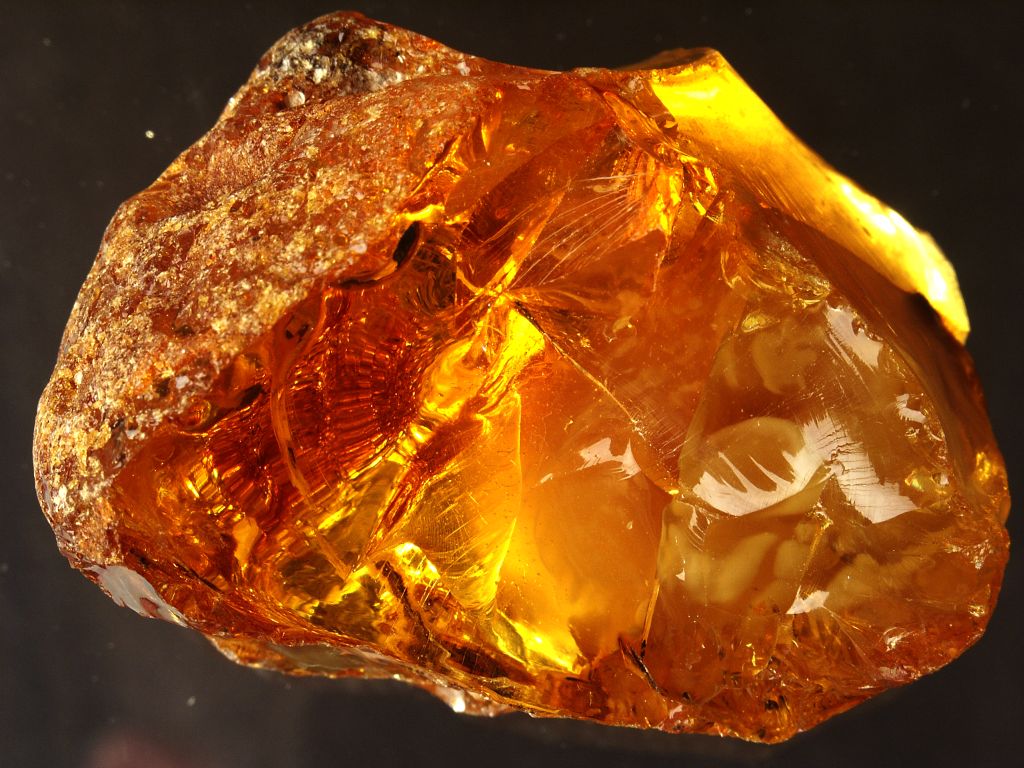 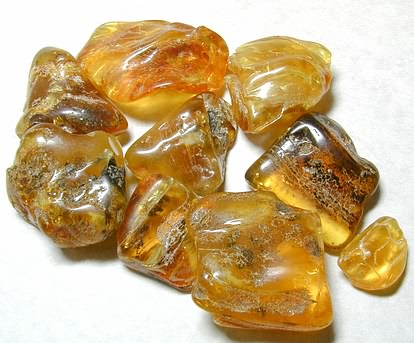 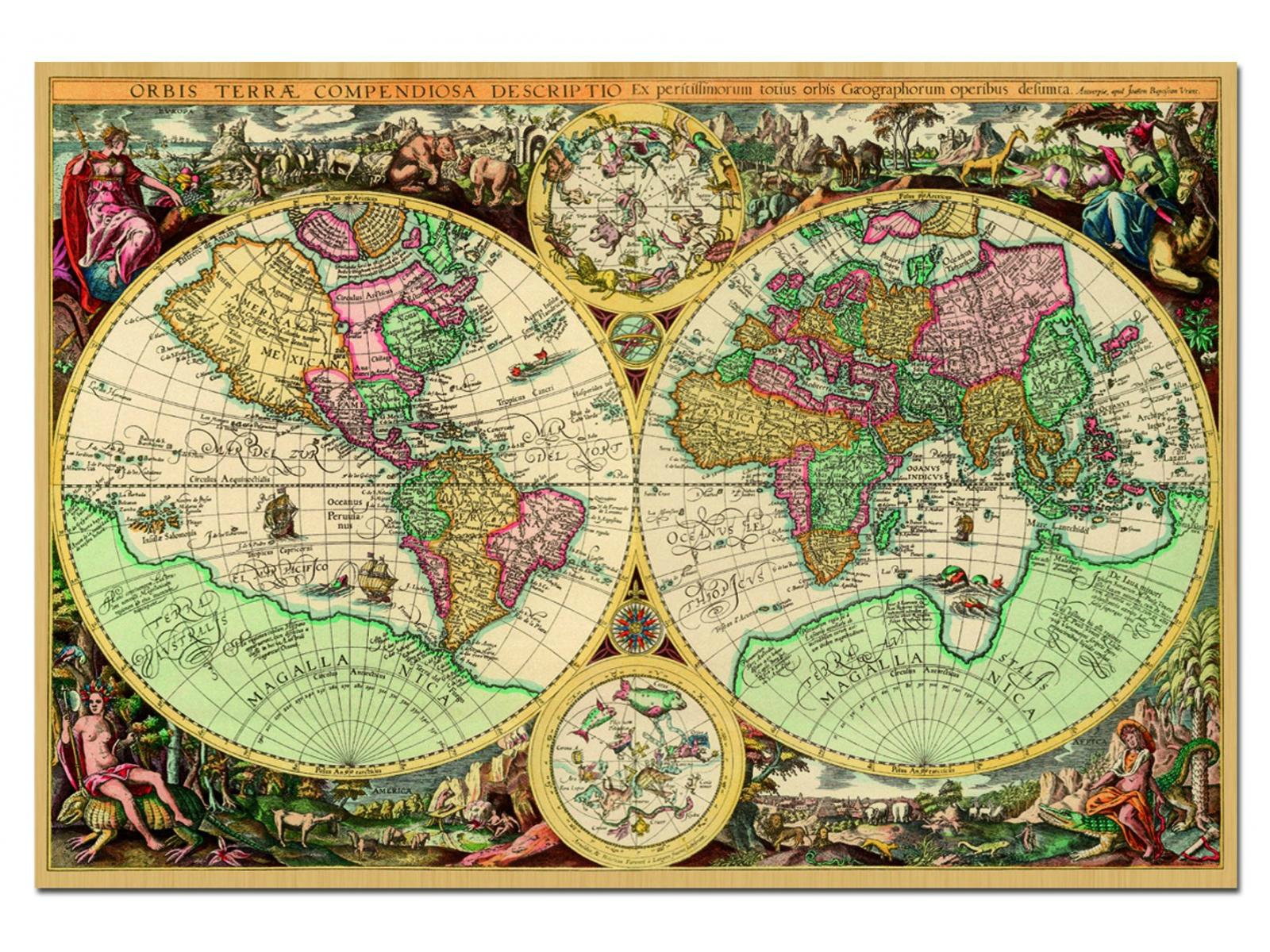 Практическая работа
Т
Используя текст учебника и рисунок на стр.42-43, на контурные карты нанести путешествие Пифея
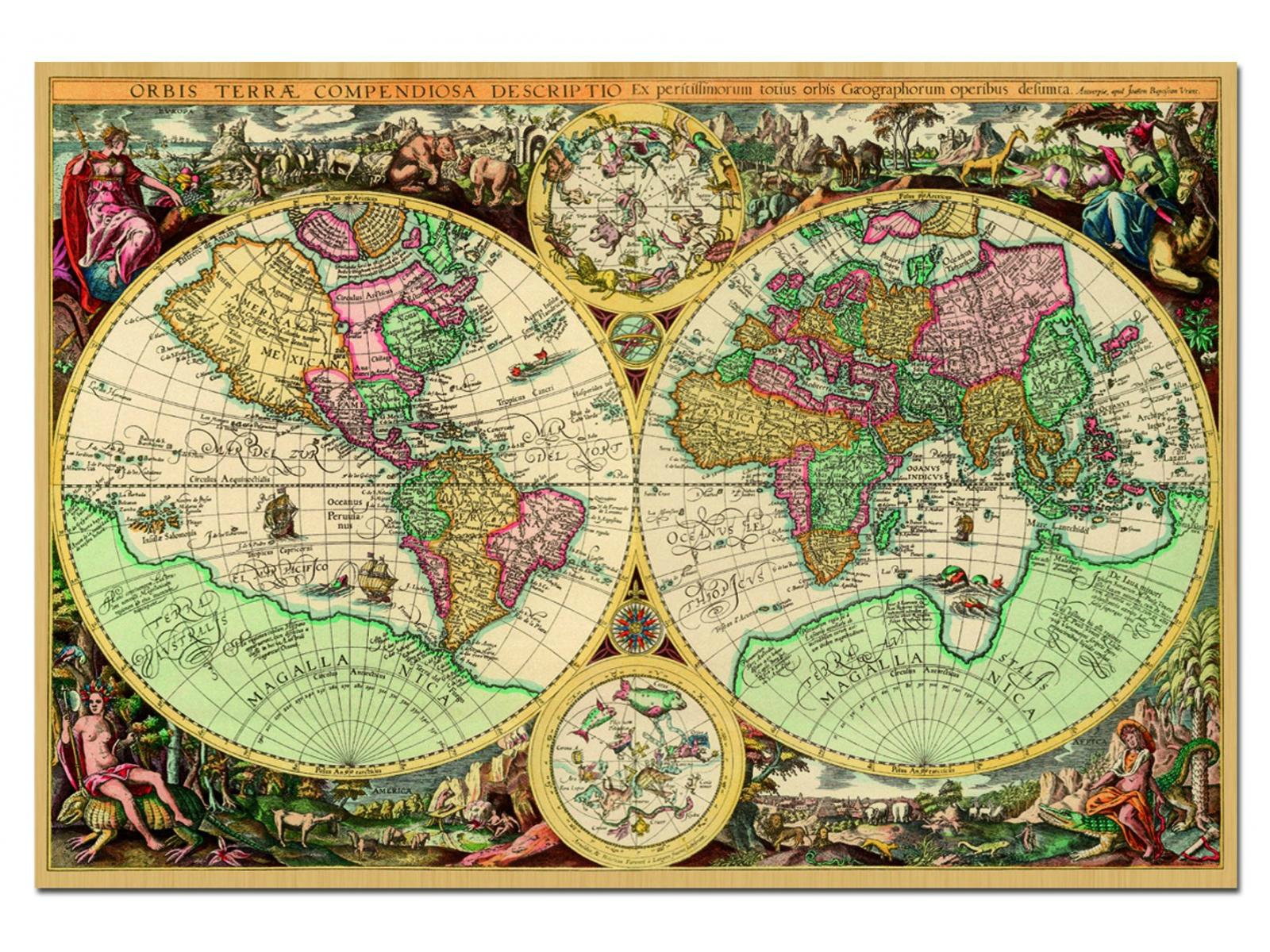 Т
Домашнее задание
&8, нанести на контурные
 карты
Плавание финикийцев
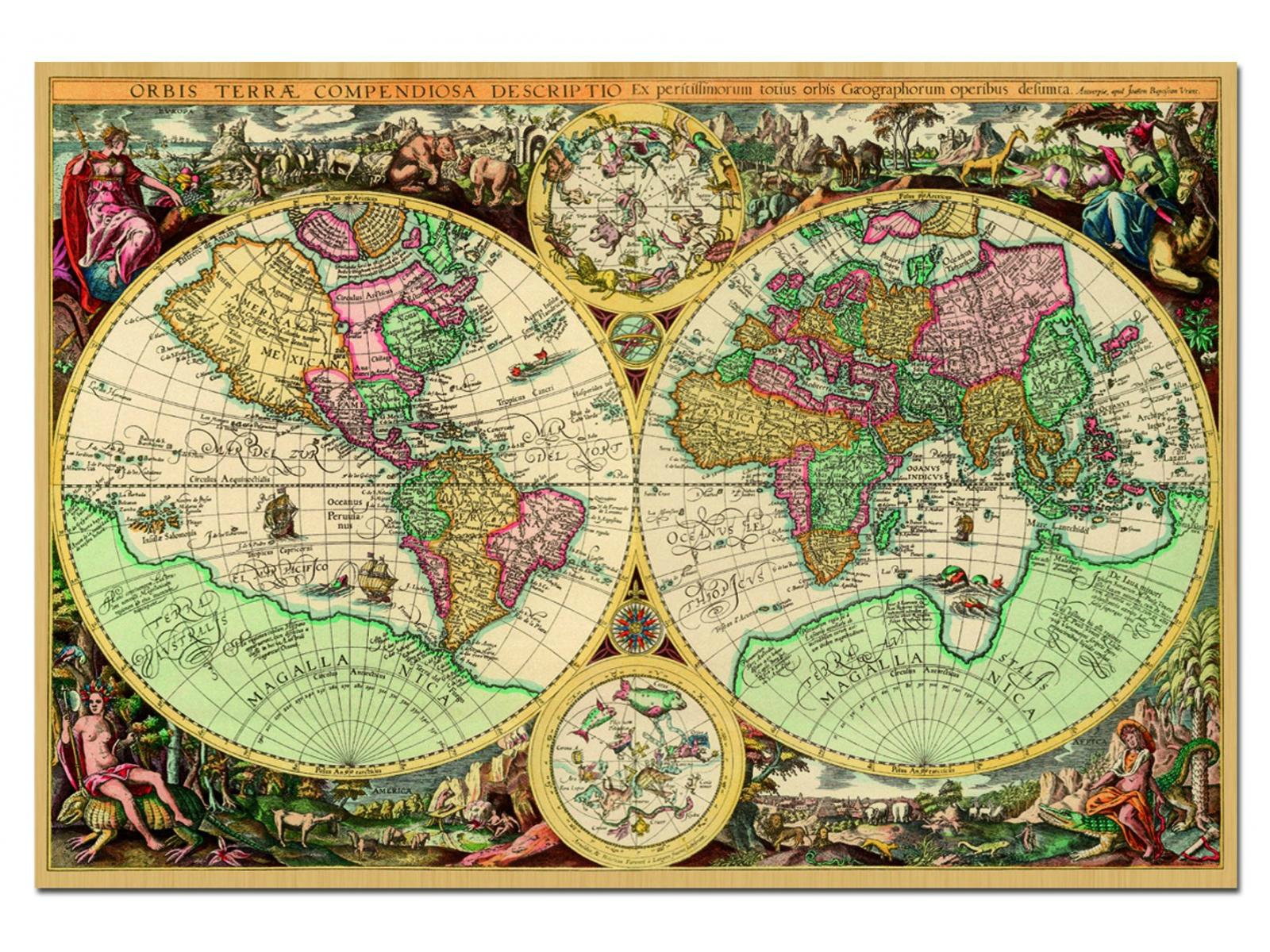 Т
Рефлексия
Ребята оцените урок: если вам понравилось, и было интереснонарисуйте 1 смайлик; если нет 2, если вы хотели бы узнать больше 3.
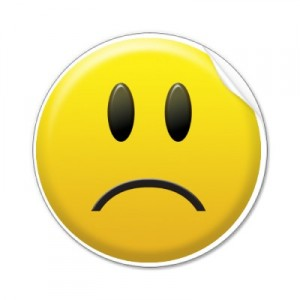 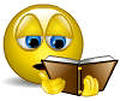 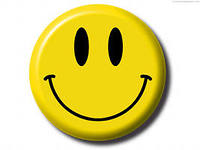